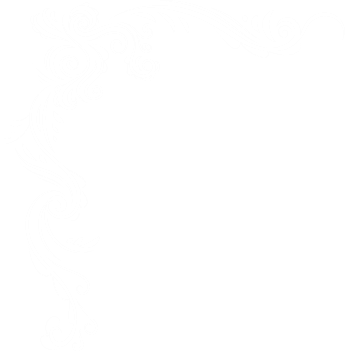 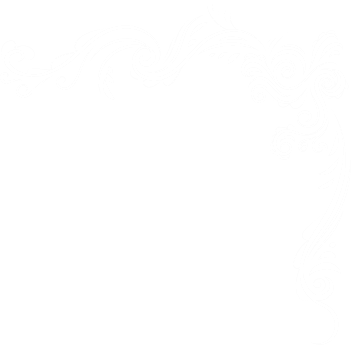 Добрица Ћосић:мотив смрти у историјским дјелима
Професор:
мр Сања Ђурић, проф.
Добросав Добрица Ћосић (1921-2014)
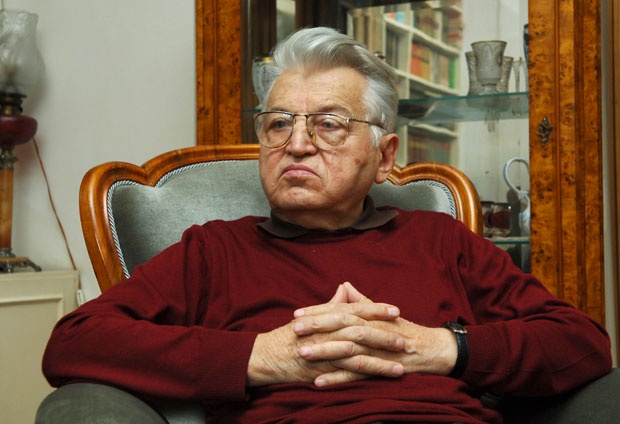 Први предсједник Савезне Републике Југославије и српски књижевник.
Учесник Народноослободилачке борбе и комесар Расинског партизанског одреда.
Прво дјело: роман „Далеко је сунце“ (1951).
„КОРЕНИ“
Роман Добрице Ћосића објављен 1954. године.
Радња романа је смјештена у измишљено село Прерово.
Овим дјелом се у исто вријеме осликава Србија у ХХ вијеку и психологија једне породице којој, упркос материјалном богатству, пријети потпуни распад и гашење лозе, те приказује 3 различите генерације.
У дјелу су присутни мотиви: издаје, преваре, смрти, насиља и насљеђа.
Породично стабло Катића
Лука Дошљак и Ката
Аћим
Милунка
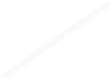 Вукашин
Ђорђе
Симка
Иван
Милена
Адам
Други важни ликови: Никола, Мијат, Тола Дачић
„Време смрти“
Тетралогија изашла у периоду између 1972. и 1979.
Радња се одвија за вријеме Првог свјетског рата, у Србији.
Осим Катића, главни ликови су и Никола Пашић, регент Александар и друге историјске личности.
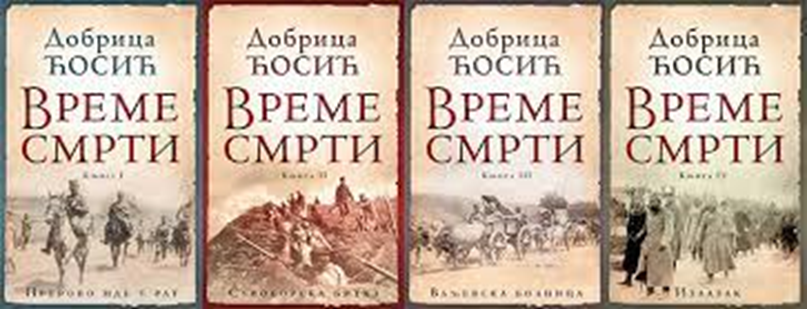 Састоји се из 4 књиге:
„Прерово иде у рат“
(мотиве смрти представљају прва бачена граната на Београд, убиства).
„Сувоборска битка“
(описује битку на Колубари)
„Ваљевска болница“
(Радња прати рањене мајора Гаврила Станковића и Богдана Драговића )
„Излазак“
„Време зла“
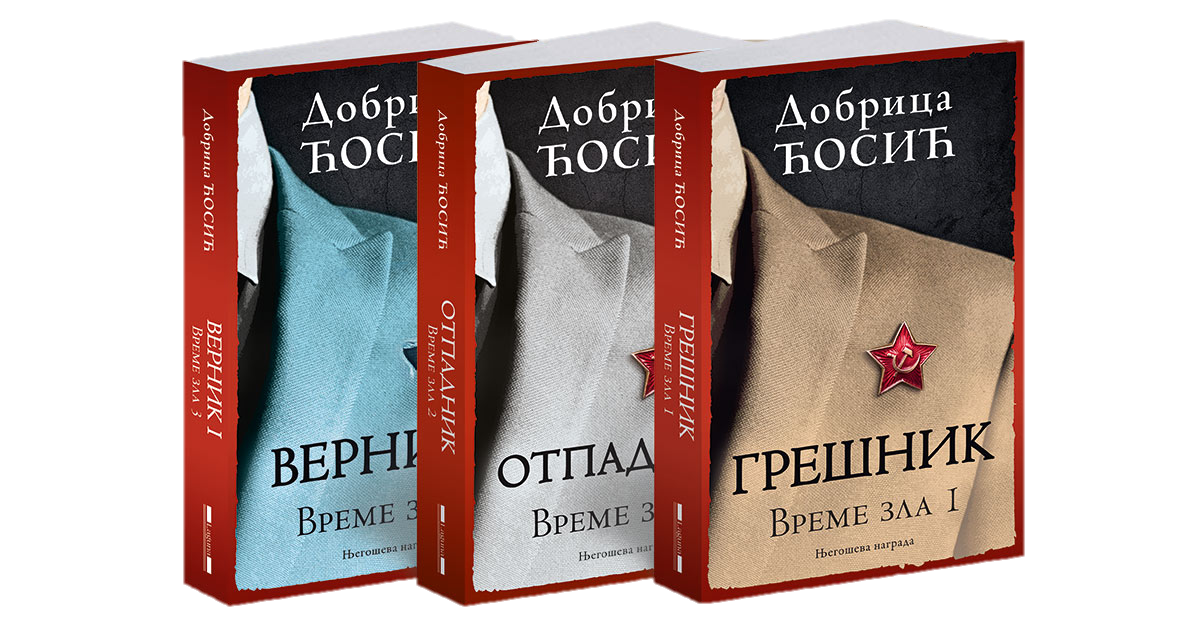 Трилогија Добрице Ћосића, која се наставља на „Време смрти“.
Сачињена је из три романа: 
„Грешник“ (1985), 
„Отпадник“ (1986) и
„Верник“ (1990).
„Време власти“
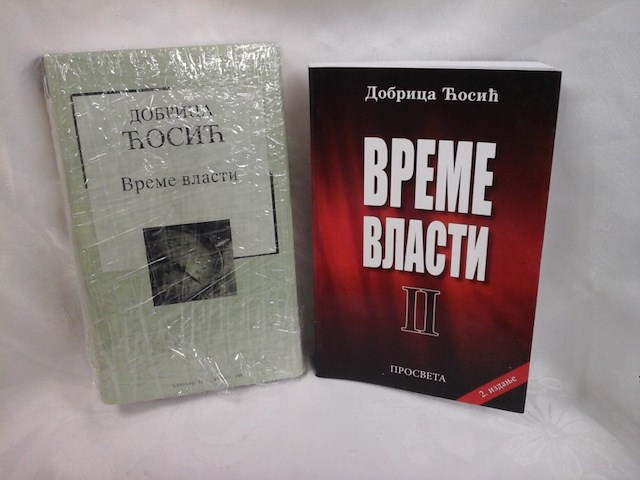 „Време власти“ обухата 2 финална романа Добрице Ћосића о породици Катић.
„Време власти“
У другом дијелу радња прати исповијест Душана Катића. Временски распон је од средине до краја 20. вијека.
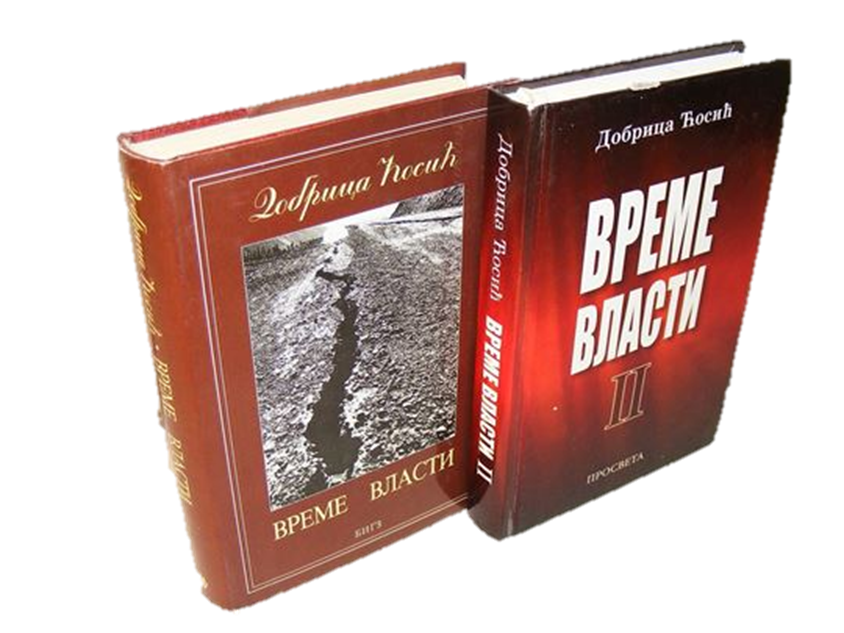 Прва књига прати Ивана Катића, од повратка из Маутхаузена, преко запослења на факултету, и до његовог повратка са Голог отока.
Мотив  смрти налазимо када Иван трагично умире у Венецији.
Сви Ћосићеви ликови имају нешто заједничко
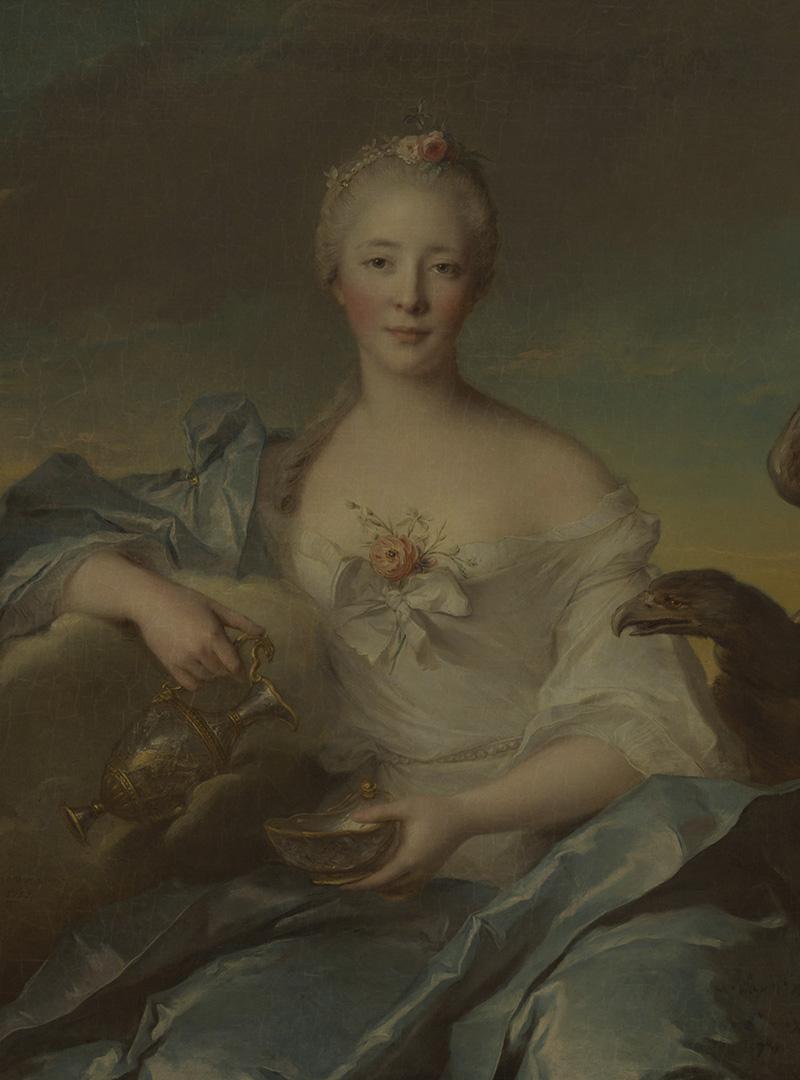 То је чврста увјереност у исправност својих ставова, непоколебљивост и спремност да ради своје идеје или неке идеологије жртвују много тога. Истичу се по упорности да истрају у свом науму, шта год то било.
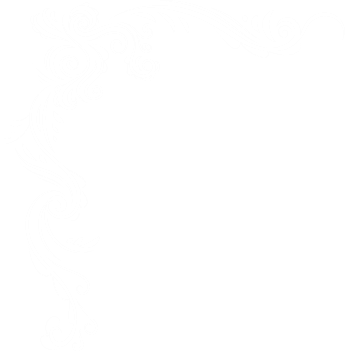 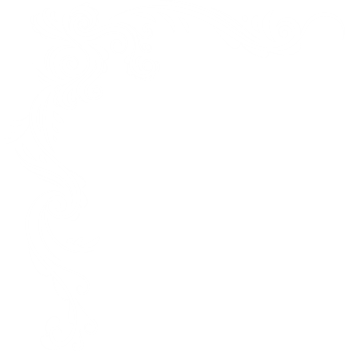 Хвала на пажњи!
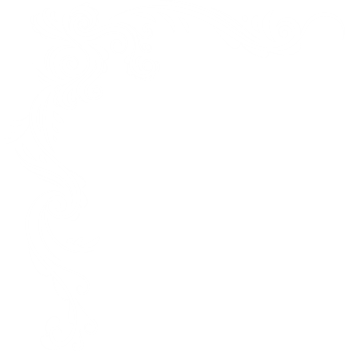 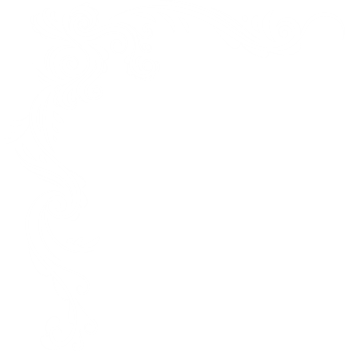